Welcome to All
Introduction
Md Shahneoaz
Assistant Teacher (English)
Jalalabad B/L High School,Sylhet.
E-mail: shahneoazmd@yahoo.com
Cell: 01631712091
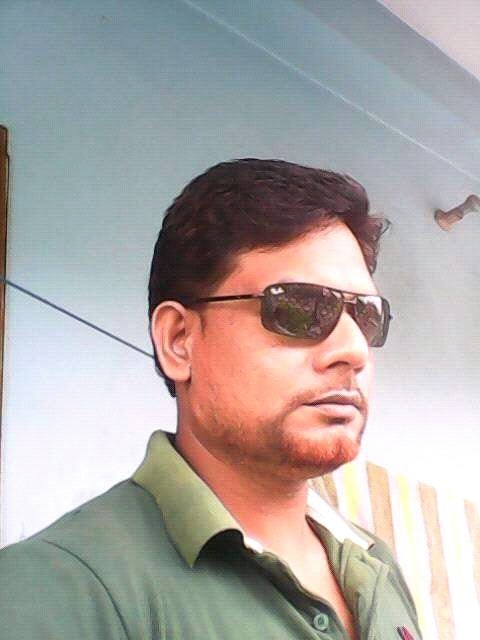 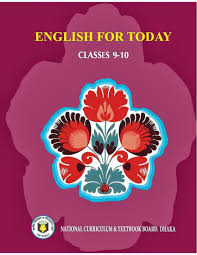 Class: X                  
English 1st paper
Unit-9, Lesson-1 (B) 
Time- 45 Minutes
Can you say What the pictures are about?
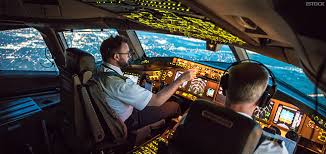 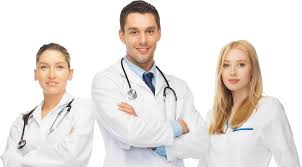 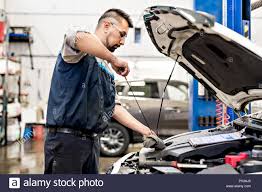 Different people are doing different jobs
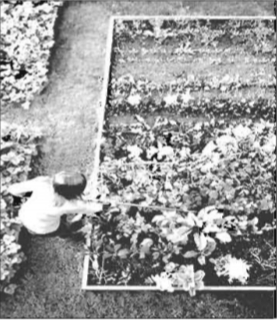 Topic: Jobs That People Do
Learning Outcomes:
After finishing this lesson students will be able to-
 write about jobs and situations.
 answer the questions.
 describe how a person keep his mental satisfaction avoiding the job of a desk clerk.
Silent Reading
Read the passage in unit-9, lesson-1 (B)
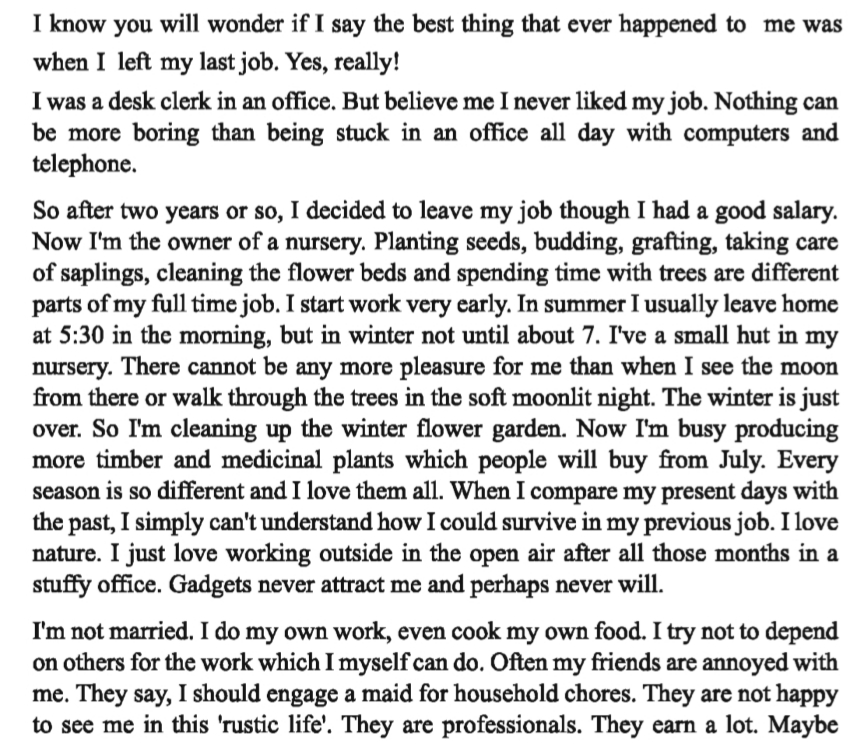 Silent Reading
Read the passage in unit-9, lesson-1 (B)
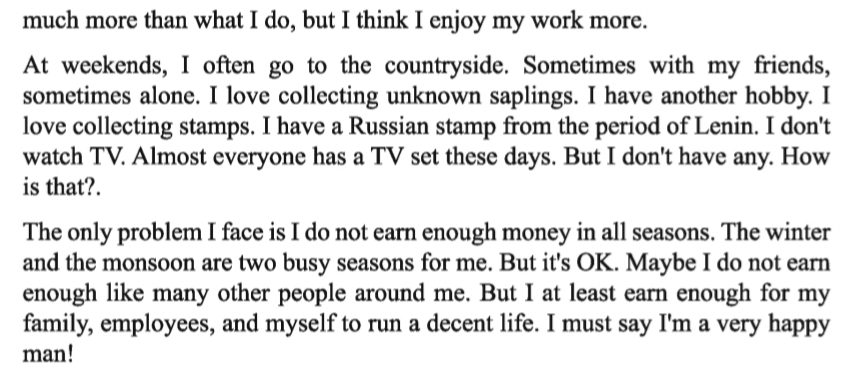 Let’s be introduced with new Words:
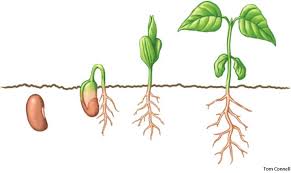 Budding
Germinate
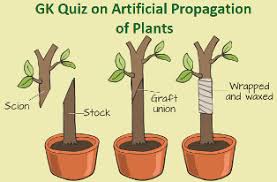 Grafting  is a horticultural technique whereby tissues of plants are joined so as to continue their growth together.
Grafting
Let’s be introduced with new Words:
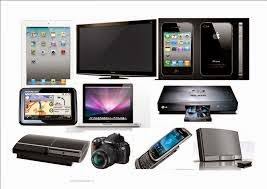 Gadgets
Appliance/Instruments
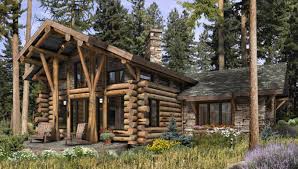 Plain/simple/ homely/ unsophisticated
Rustic
Group Work
Answer the following questions:
1. What is the best thing that ever happened to this man?
 Ans. The best thing that ever happened to this man is to leave his last job.
2. Why didn’t Kamal like his last job.?
Ans. Kamal didn’t like his last job because it was boring to him being stuck in an      office all day with computers and telephone. 
3. What are the advantages and disadvantages of his present job?
    Ans. The advantage is that he has a self satisfaction with his job and the disadvantage is that he can’t earn more than his friends. 
4. When does he earn most money?
   Ans. He earns most money in the winter and the monsoon.
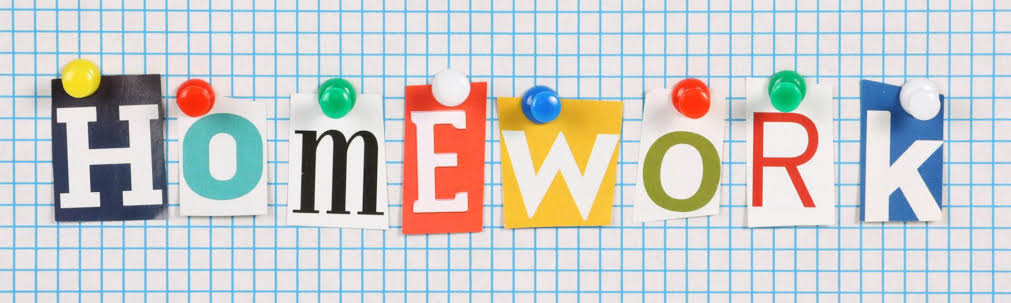 Question: ‘I must say I’m a very happy man!’---- Do you agree with Sayeed? Write why/Why not.
Thanks a lot for being with me
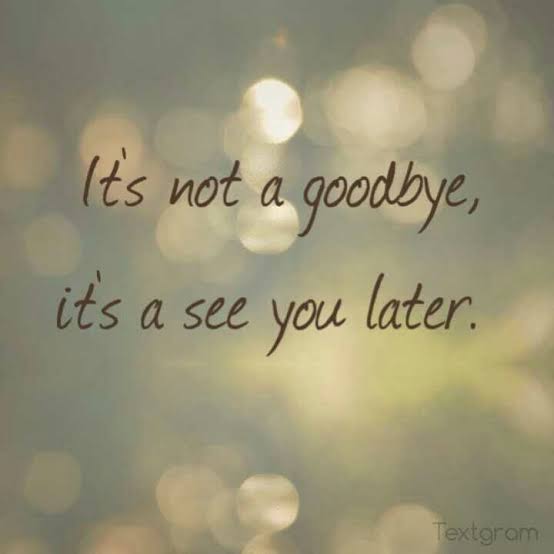